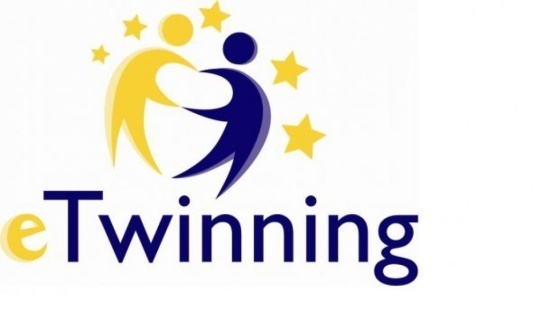 DRAMATIZE IT!                            eTwinning ProjectCONFLICT MANAGEMENT SURVEYFINDINGS
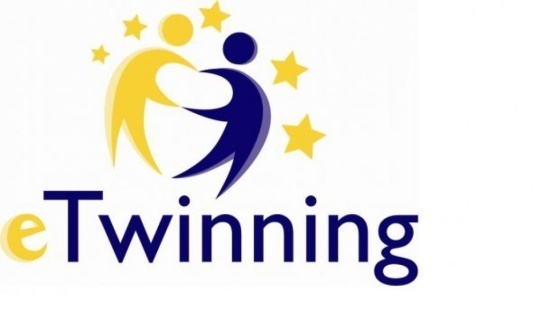 DRAMATIZE IT!                            eTwinning ProjectA TOTAL OF 91 VOLUNTEER STUDENTS TOOK THE SURVEY.
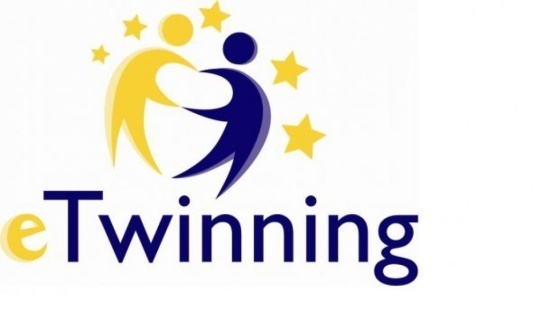 DRAMATIZE IT!  eTwinning Project
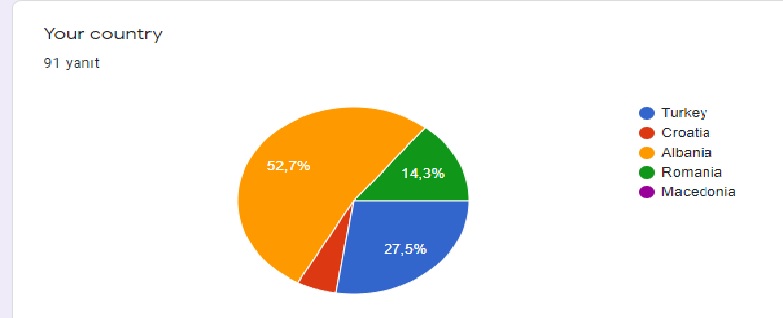 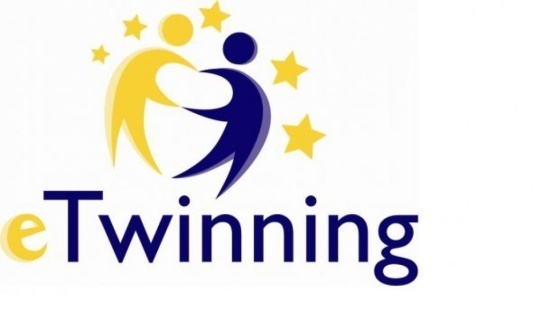 DRAMATIZE IT!  eTwinning Project
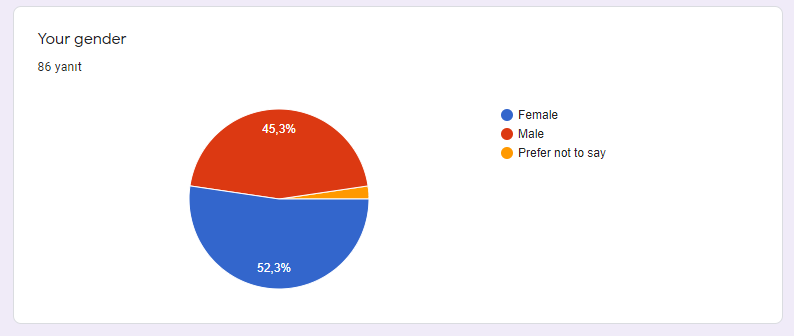 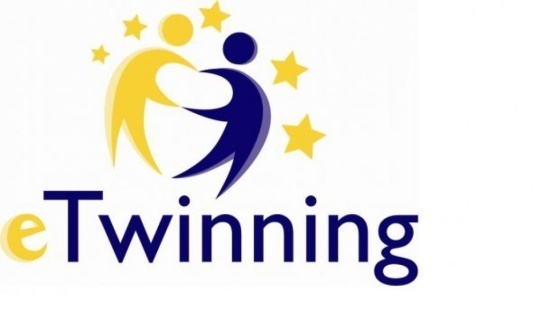 DRAMATIZE IT!  eTwinning Project
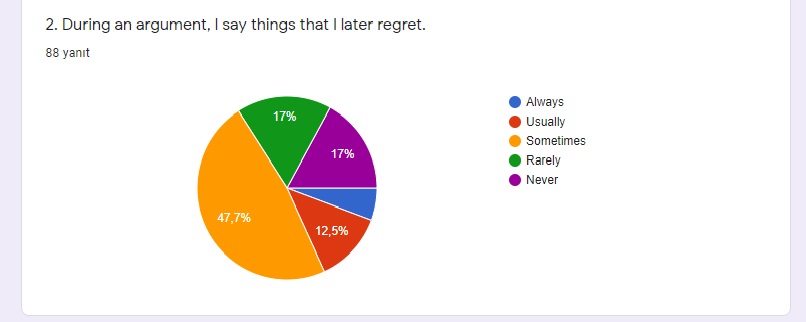 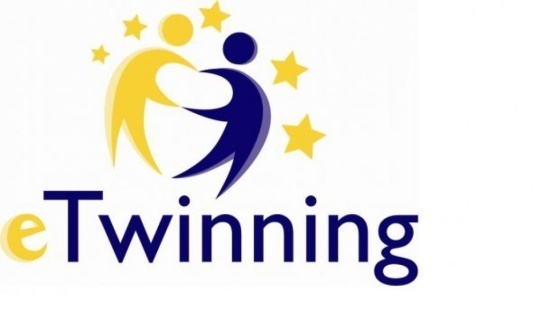 DRAMATIZE IT!  eTwinning Project
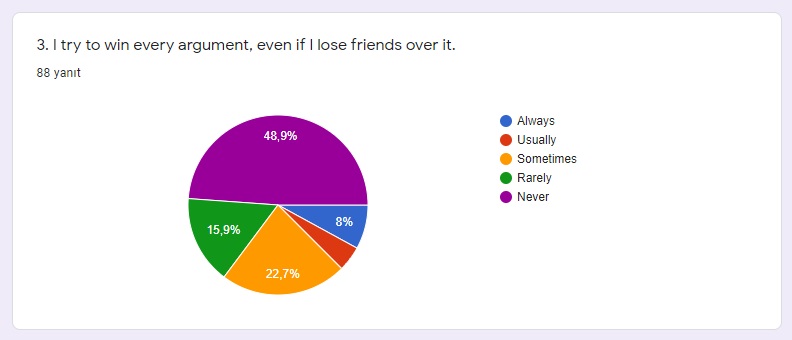 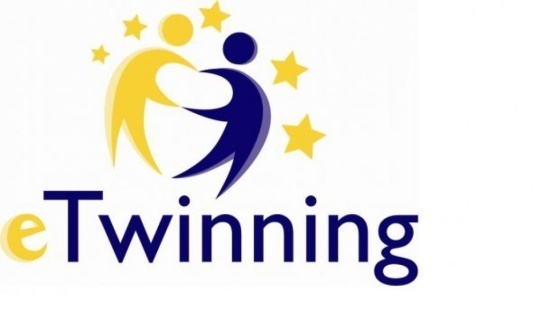 DRAMATIZE IT!  eTwinning Project
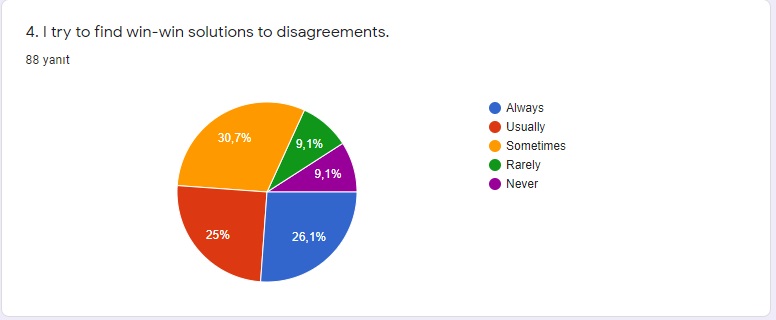 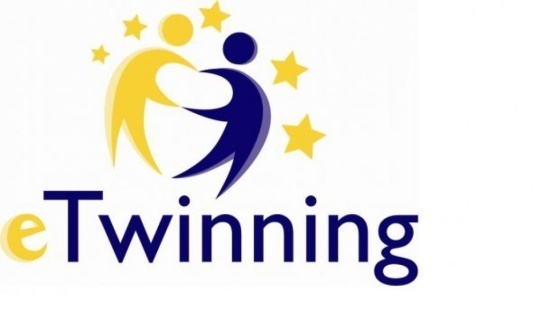 DRAMATIZE IT!  eTwinning Project
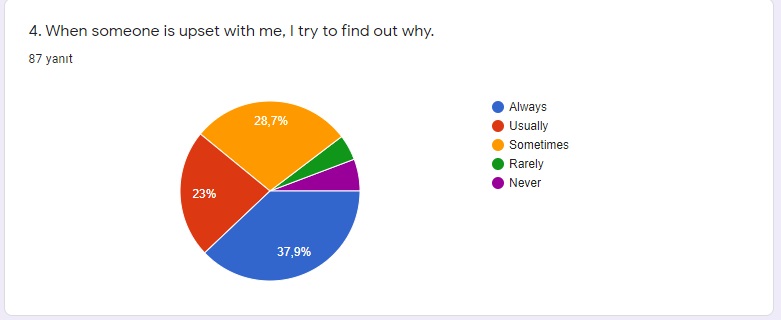 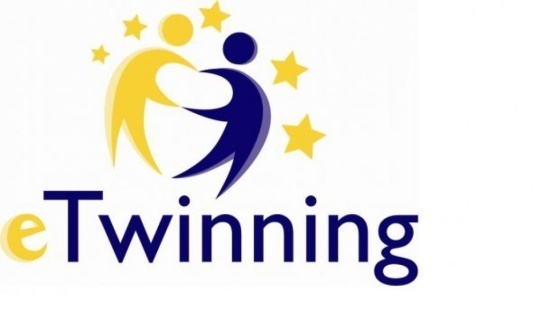 DRAMATIZE IT!  eTwinning Project
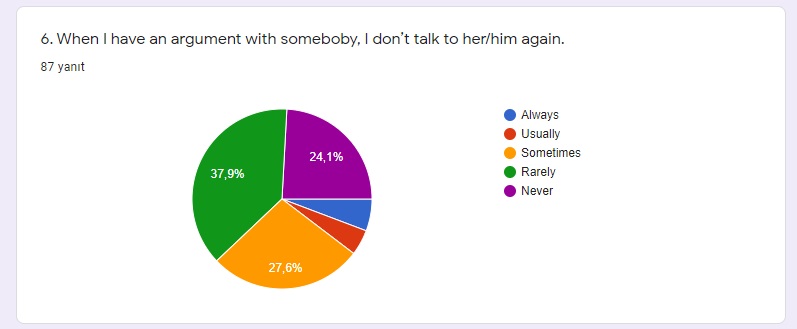 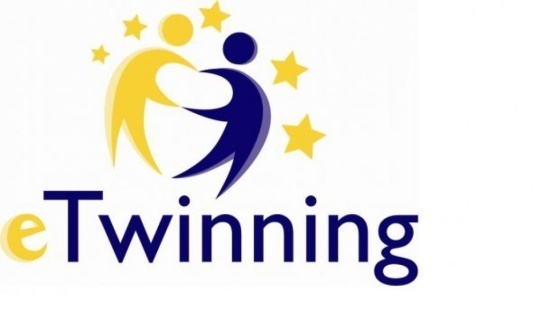 DRAMATIZE IT!  eTwinning Project
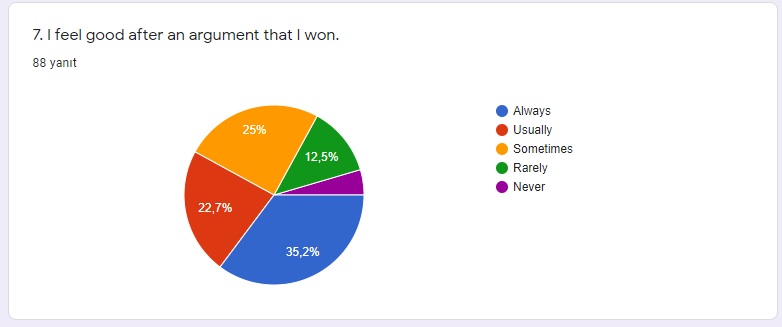 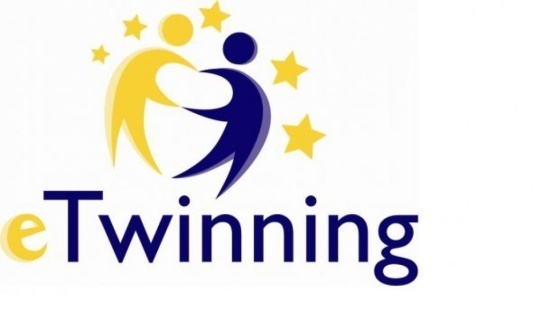 DRAMATIZE IT!  eTwinning Project
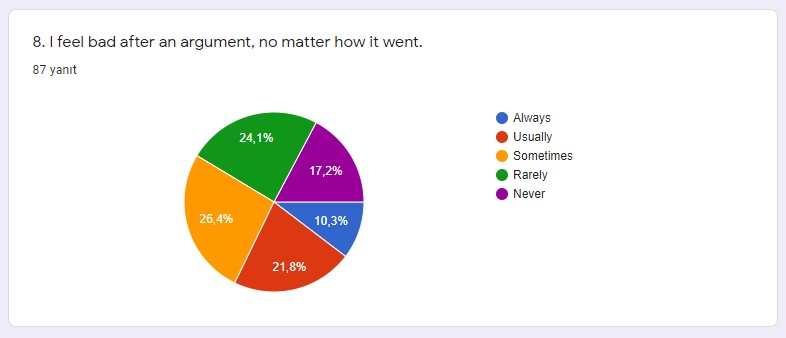 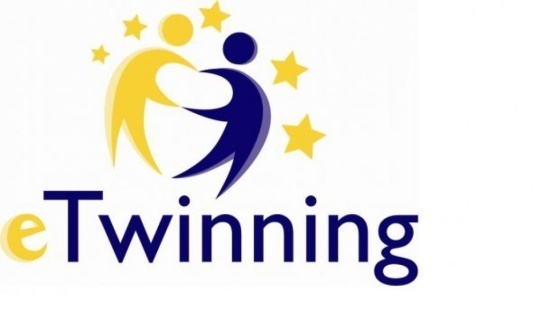 DRAMATIZE IT!  eTwinning Project
I mostly argue with my parents about…………..
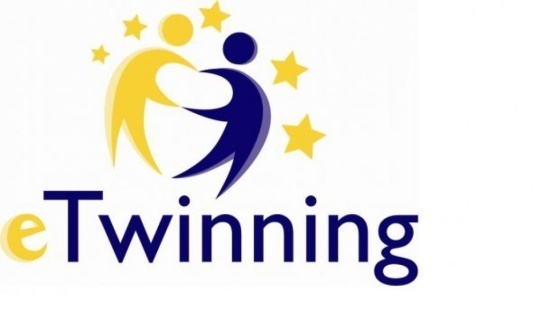 DRAMATIZE IT!  eTwinning Project
I mostly argue with my siblings about…………..
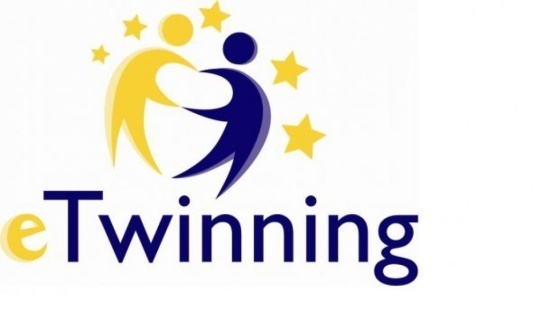 DRAMATIZE IT!  eTwinning Project
I mostly argue with my friends about…………..